Strengthening Local Democracy through Community Councils
Oliver Escobar, University of Edinburgh
Andrew Paterson and Paul Nelis, Scottish Community Development Centre

Joint Forum of Community Councils in West Lothian
November 2019
the big picture:a global democratic recession?
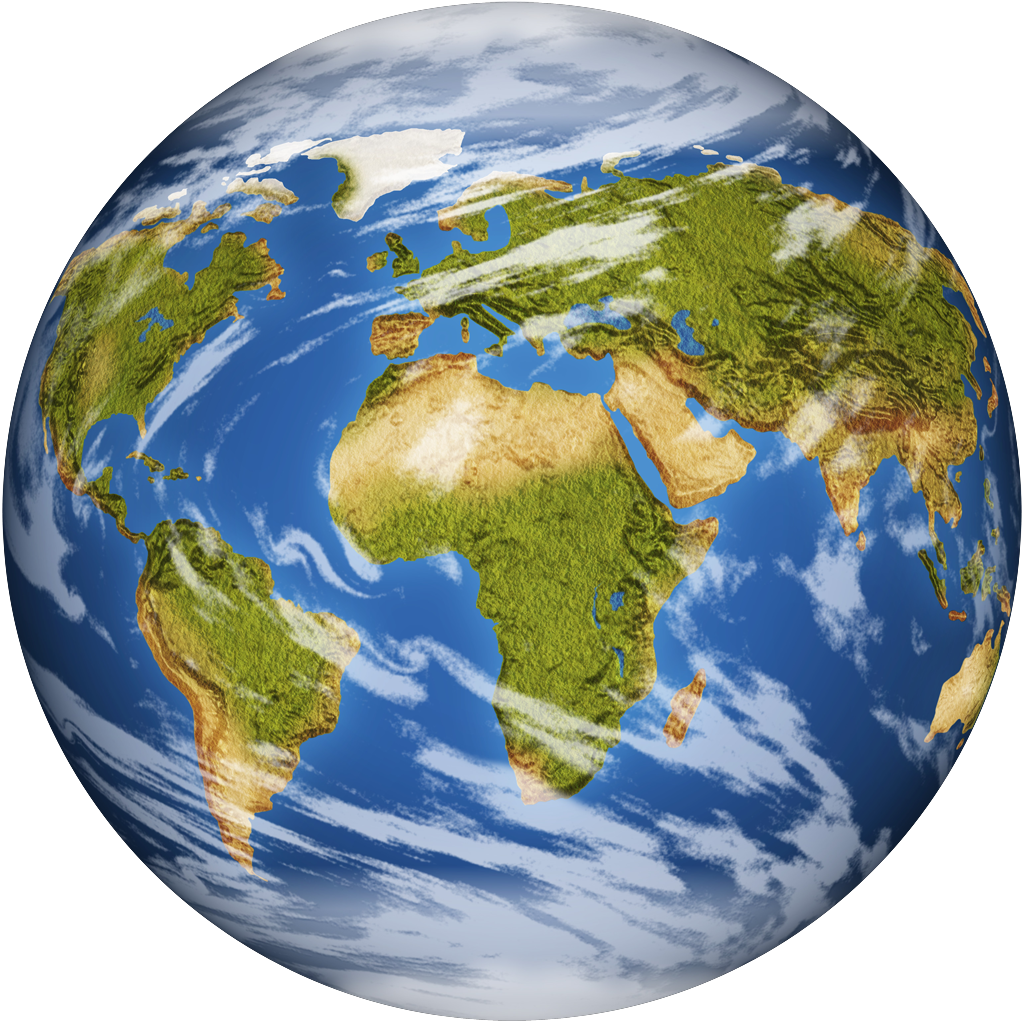 [Speaker Notes: Globally:
Democracy Index, down
Authoritarian values amongst young people, up]
Democratic Recession
Last 10 years: reduction in the number of democratic systems > democracies are under increasing pressure due to social, political, environmental and economic factors (Wike & Fetterolf 2018)
The Democracy Index (2016, 2018) 
72 countries dropped in the index and just 38 moved up
number of ‘full democracies’ dropped from 20 to 19 (USA now classed as ‘flawed’)
49% of the world's population live in a democracy of some kind. But only 4.5% of people live in a ‘full democracy’ 
People love the idea/principles of democracy, but despair at how it is practiced
Global Attitudes Survey shows increased indifference, frustration and authoritarian attitudes particularly in the youngest populations around the world (Foa & Mounk, 2016)
Growing participation gap between the ‘politically rich’ and ‘politically poor’ (Dalton 2018)
Participation in local decision-making in Scotland: deficits and aspirations(Scottish Social Attitudes Survey 2015 + Ipsos Mori 2014)
What do we mean when we say ‘local’?
Scotland has the largest average population per basic unit of local government of any developed country (Keating 2005)
Average population per LAA: 
Finland=15,960; France= 1770; Germany= 7,080; Spain= 5.680; EU average= 5,630
Scotland= 163,200
Alongside England, Scotland has some of the lowest voter turnout at local elections in the EU
Ratio Elected Members/ Citizens represented:
Finland= 1/500; France 1/125; Germany:1/400; Spain 1/700; UK= 1/2860
Scotland = 1/4270
A ‘silent crisis’ of local democracy?  (Bort et al 2012)
Policy and research context for public participation and democratic innovation
Local Governance Review  (> Local Democracy Bill?) 
Review of Community Councils (2017-2018)
Places, people and planning – Position Statement 2017
Re-launch of the National Standards for Community Engagement (2016)
Community Empowerment (Scotland) Act 2015
Participatory Budgeting national programme (2014-2019)
COSLA Commission on Strengthening Local Democracy (2014)
Parliamentary Local Government Committee (2013, 2014)
National Planning Framework 3
Christie Commission on Future Delivery of Public Services 2011
Community Councils Short-Life Working Group (2011)
Audits and reviews of Community Planning (2011, 2012, 2013, 2016, 2018)
2014 COSLA Commission on Strengthening Local Democracy
“50 years of centralisation has not tackled the biggest problems that Scotland faces 
For a country with Scotland’s wealth and strength, the level of inequality is intolerable, and has huge social and financial costs 
There is a link between the absence of strong local democracy and the prevalence of inequalities 
It is communities that empower governments at all levels, not governments that empower people”
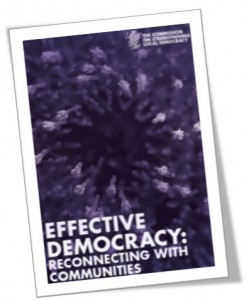 Background to our research
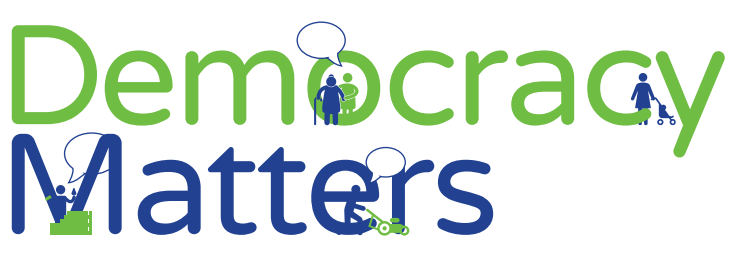 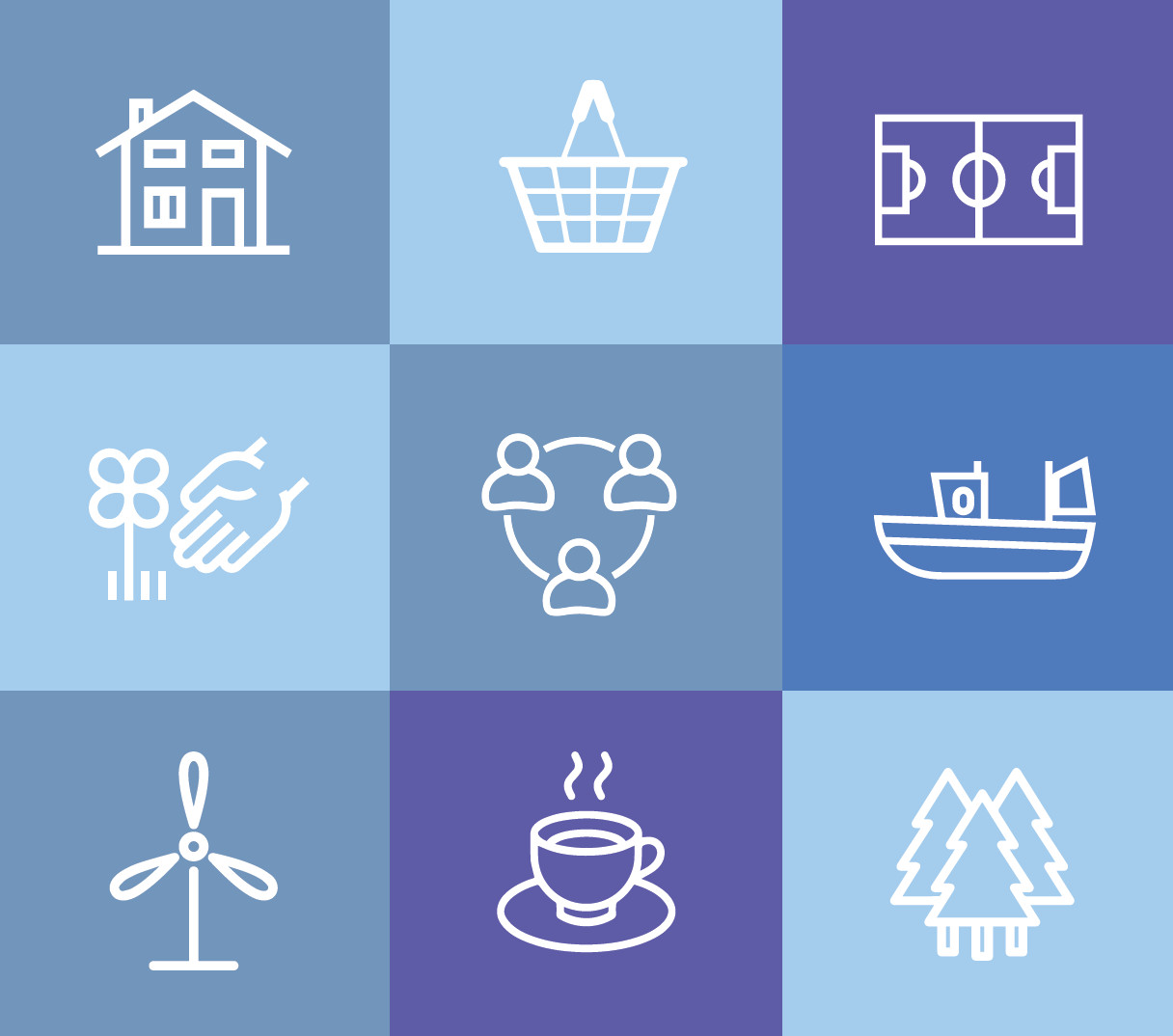 Community Empowerment

Democratic renewal

Building on what’s there
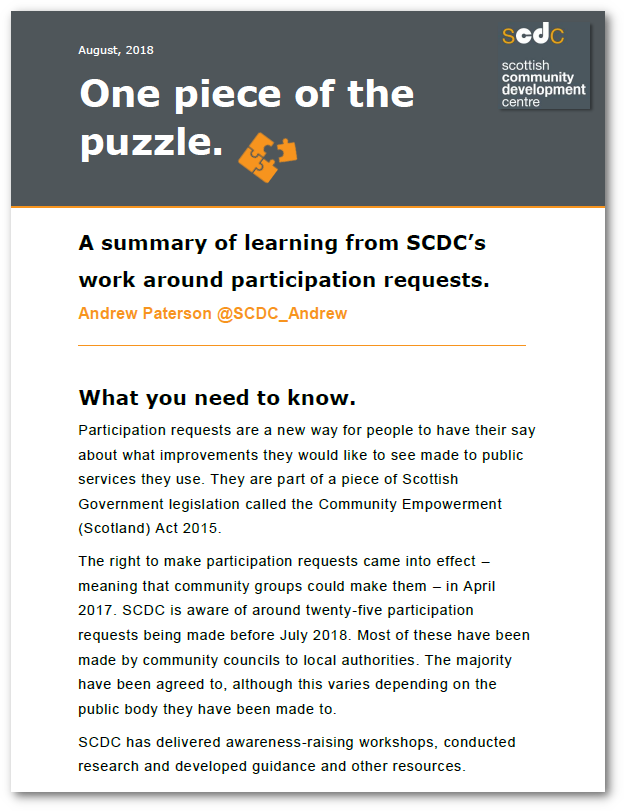 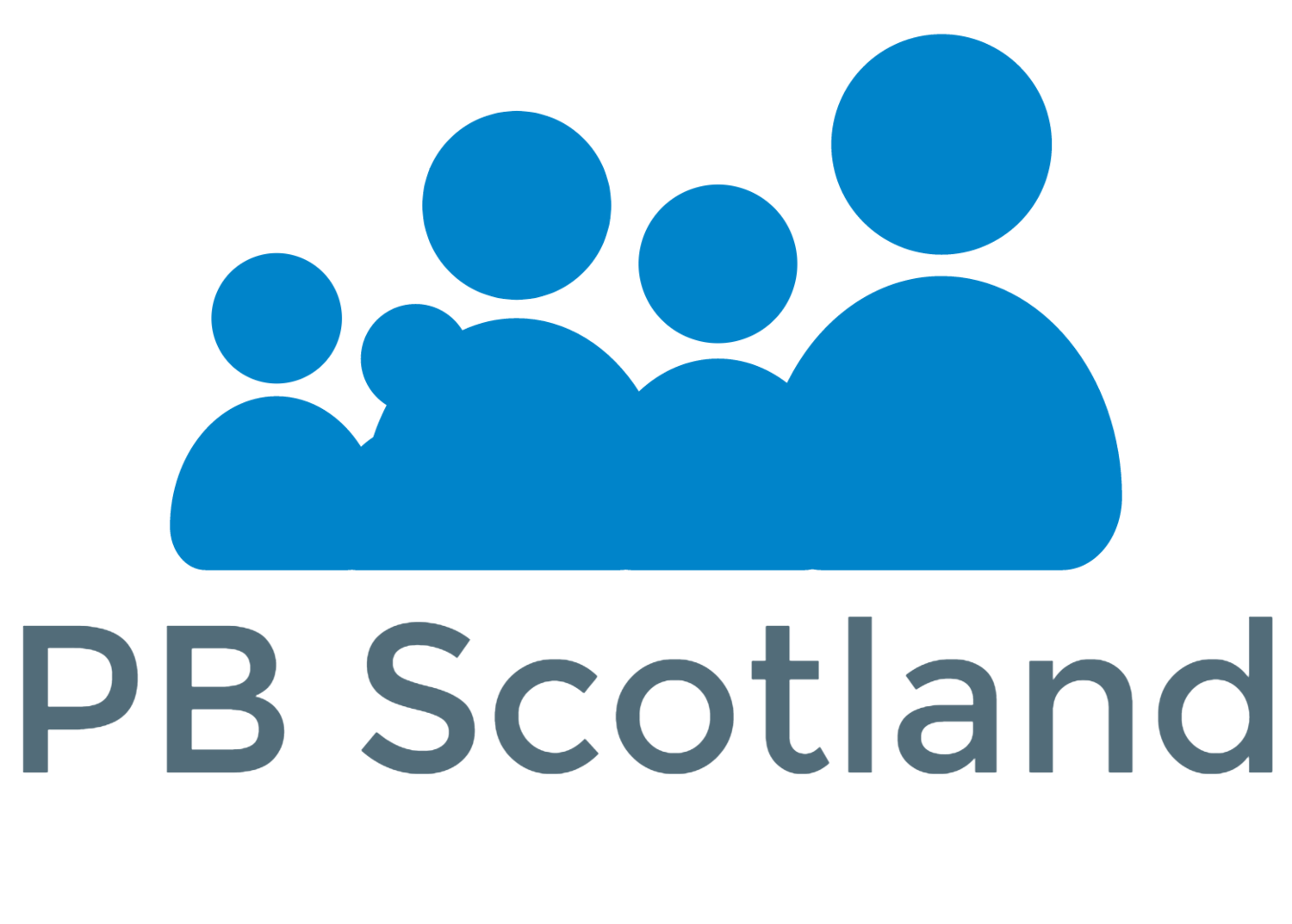 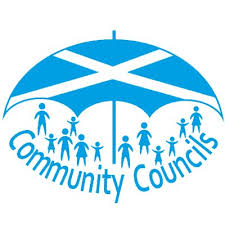 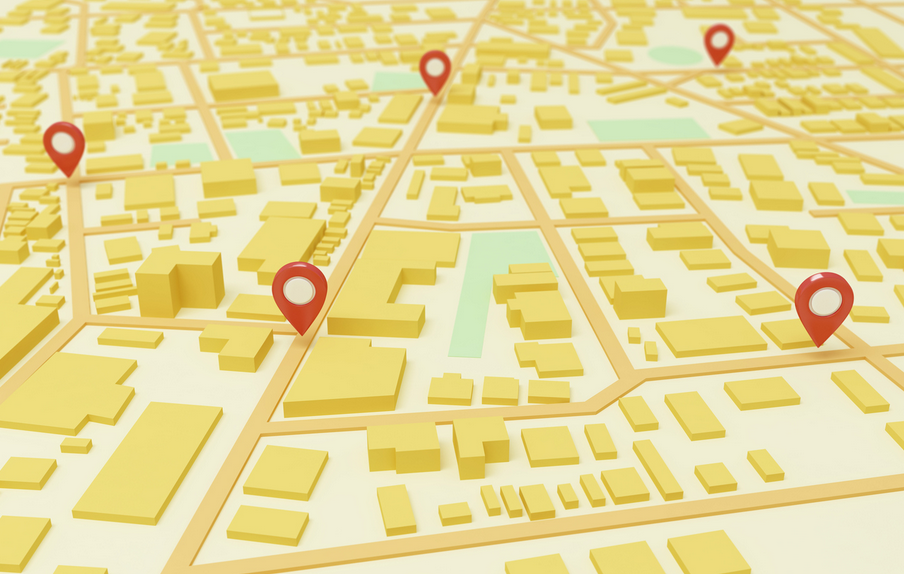 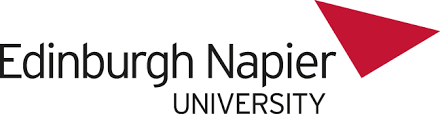 Methods
Self-funded research by What Works Scotland and Scottish Community Development Centre
Research Reference group (RRG)
Literature review 
5 regional workshops 
Online survey with 600+ responses 
(mainly community councillors)
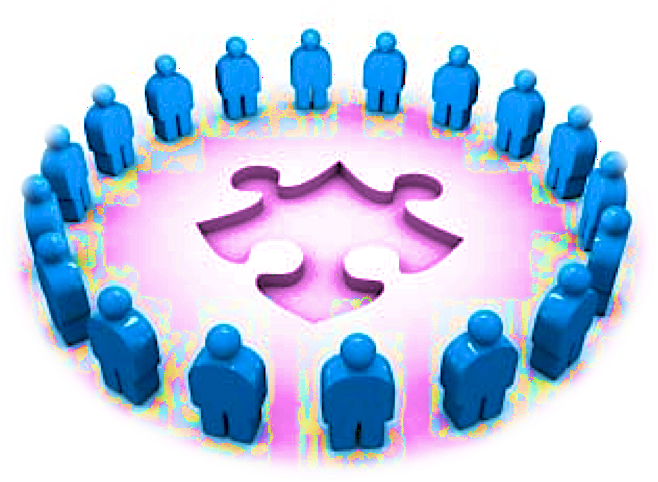 Findings - Participation
CCs are involved in a myriad of aspects of community life

Challenges around recruitment, competitive elections and diversity

Calls for better promotion
Relationship with other community organisations
Findings - Power and influence
Which powers?

Stronger representation in decision making structures
Being consulted earlier in the planning system
Spending powers
Role of elected members
Oversight and accountability
Example – Money for Moray
The Joint Community Councils of Moray (JCC) set up, then helped to run, the community-led participatory budgeting (PB) initiative, Money for Moray. 

The project has organised five voting events that have enabled people in Moray to decide how to allocate £275,000 of funding to local projects

M4M say this has “generated more interest in the work of Community Councils and has increased membership in some”. Also “helps the credibility of Community Councils with agencies”
Findings - Support
Information
Training and capacity building in a range of areas
Resources
Association
Example – Midlothian’s Federation of CCs
Consists of representatives from the 16 community councils in Midlothian. 

Meets to address issues of shared concern. 

Provides a collective voice when engaging with agencies. 

Has representatives on community planning groups to ensure information is shared and community councils have a voice in local decision-making structures.
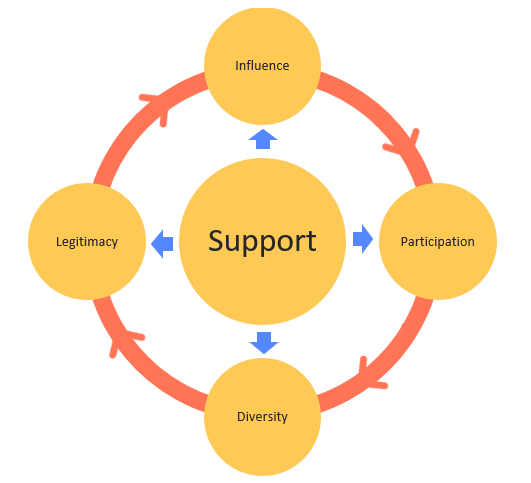 Key recommendations
The Local Governance Review should consider strengthening CCs to improve local democracy. 

CCs should be given more power and resources at the same time as being better supported to better represent local diversity.

Required support includes training, capacity building, CC associations and compensation schemes to address barriers to participation.

Options for making CC membership more representative of local diversity should be considered. 

The Scottish Government, and local authorities, should conduct a publicity campaign for CCs

Reforms should be flexible and take account of local need.
Thank you
Full report: 
https://www.scdc.org.uk/what/strengthening-community-councils 

Contact:
 Andrew Paterson, SCDC andrew@scdc.org.uk 
Paul Nelis, SCDC paul@scdc.org.uk 
Oliver Escobar, UoE Oliver.Escobar@ed.ac.uk
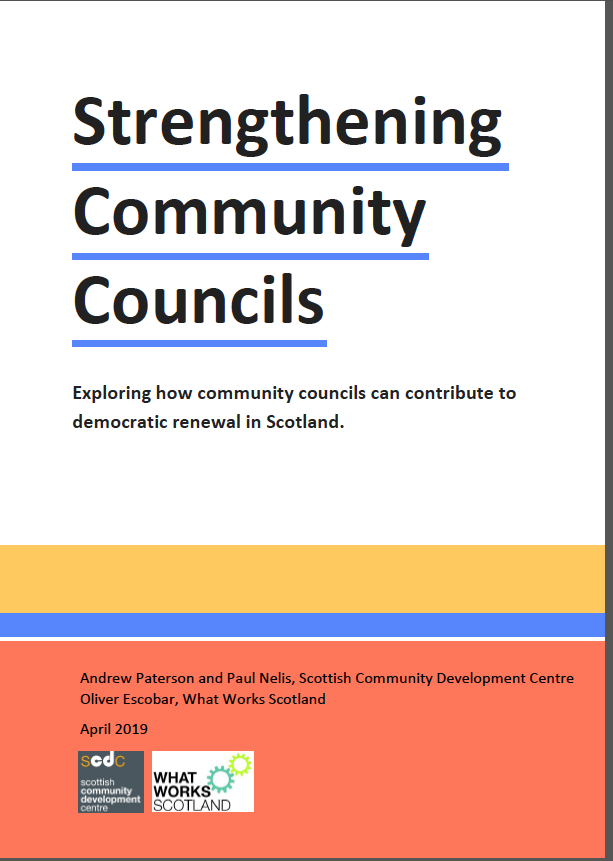